Rimska komedija
Uvod
“Zlatno” doba rimskog kazališta
Počinje zajedno s rimskom književnošću:
prvo djelo za koje znamo je drama Livija Andronika 240.g.pr.Kr. (tragedija ili komedija)
do pol. 2.st.pr.Kr. skoro svi pisci pišu (i) za pozornicu
Službeni su datumi 240. do 103./77.g.pr.Kr., s procvatom oko 160.g.
Završava prije početka klasičnog doba
Dramske vrste u Rimu
Tragedije:
Cothurnata, prema grčkim uzorima
Praetexta/trabeata, s rimskom tematikom
Komedije:
Palliata, grčki izvornici te grčki likovi i mjesto radnje
Togata/tabernaria, rimska tematika (ali rijetko u gradu Rimu)

Očuvane samo one grčkog podrijetla
https://upload.wikimedia.org/wikipedia/commons/thumb/b/bc/Terracotta_figurine_of_two_comic_actors_wearing_masks_Antikensammlung_Berlin.jpg/296px-Terracotta_figurine_of_two_comic_actors_wearing_masks_Antikensammlung_Berlin.jpg
Glavni autori
Livije Andronik, Gnej Nevije, Kvint Enije
Plaut
Cecilije Stacije
Terencije
Turpilije
Titinije, Lucije Afranije, Tit Kvinkcije Ata 
	– autori togate
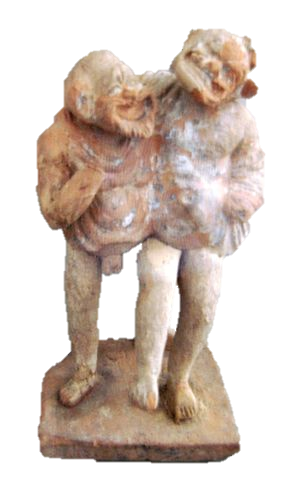 Malo terminologije
Histrio 
= glumac; etruščanskog podrijetla
Persona 
= maska/lik u drami; etruščanski
Scriba 
= pisar, ali u 3.st.pr.Kr. I pisac drama (tek od Nevija i Enija on postaje poeta)
Fabula 
= priča, svaki tekst za kazalište
Vortere / vertere
= preokretati, tj. preoblikovati (~prevesti) grčke uzore za rimsku pozornicu
Contaminatio 
= kombiniranje više grčkih izvornika u jednoj drami
Diverbium 
= razgovorni dio komedije
Canticum 
= dio komedije recitiran ili pjevan uz glazbenu pratnju
Karakteristike
Pisana u metru (pjesništvo):
Jampski senar (˘ - ˘ - ˘ - ˘ - ˘ - ˘ -)
Trohejski septenari za dijelove recitirane uz instrumentalnu pratnju
Razni metri za dijelove pjevane uz instrumentalnu pratnju
Standardni zapleti, likovi i scena, bez kora
Nema podjele na činove (umjetno)
Apolitična (osim Nevija?)
Život poslije života
Shakespeareova Komedija zabuna = Plautovi Menaechmi
Molièrov Škrtac, Držićev Skup = Plautova Aulularia
Molièrova Škola za muževe = Terencijevi  Adelphoi
Dumasova Dama s kamelijama je prema predlošku Terencijeve Svekrve
Terencije je bio školska lektira već 100 godina nakon smrti
Obavezna literatura
VRATOVIĆ, V.: Rimska književnost u Povijesti svjetske književnosti, Mladost, Zagreb, 1982. (svezak II, relevantna poglavlja)
Uvod u Plaut: Prostak (Matasović, M. i R. - ur.), Zagreb: Latina et Graeca, 2023.
Uvod u Plaut: Stiho (Matasović, M. i R. - ur.), Zagreb: Latina et Graeca, 2022.
1 naslov iz preporučene literature 
po 1 djelo Plauta i Terencija po izboru
Terencije je dostupan u fotokopijama u knjižnici HrStud, kao i na portalu Hrčak (u brojevima Latina et Graeca 4, 6, 8, 9, 10 i 11; godine 1974-78: https://hrcak.srce.hr/latinaetgraeca)
maiar_selene@yahoo.co.uk
Preporučena literatura
CONTE, G.B.: Povijest rimske književnosti, (bilo koje izdanje, relevantna poglavlja)
«Plautovi Perzijanac i Trgovac» u Perzijanac i Trgovac (prev. i priredio D. NOVAKOVIĆ), Latina et Graeca, Zagreb, 1994. 
MARSHALL, C.W.: The Stagecraft and Performance of Roman Comedy, Cambridge UP, 2006.
TAPLIN, O.: Literature in the Roman World, Oxford UP, USA, 2001. (relevantna poglavlja) 
BEARD, M.: Laughter in Ancient Rome: On Joking, Tickling, and Cracking Up, University of California Press, 2014.
DUCKWORTH, G.E.: The Nature of Roman Comedy: A study in Popular Entertainment, Princeton 1952. 
FRAENKEL, E.: Plautinisches im Plautus, Weidmannsche Buchhandlung, Berlin, 1922. 
SEGAL, E.: Roman laughter; The Comedy of Plautus, Oxford UP, N. Y. – Oxford, 1987. 
GOLDBERG, S.M.: Understanding Terence, Princeton, N.J. 1986.